3rd ERA Multimodal Conference 26.10.2023, Hamburg
Solutions for the Modal Shift to Rail
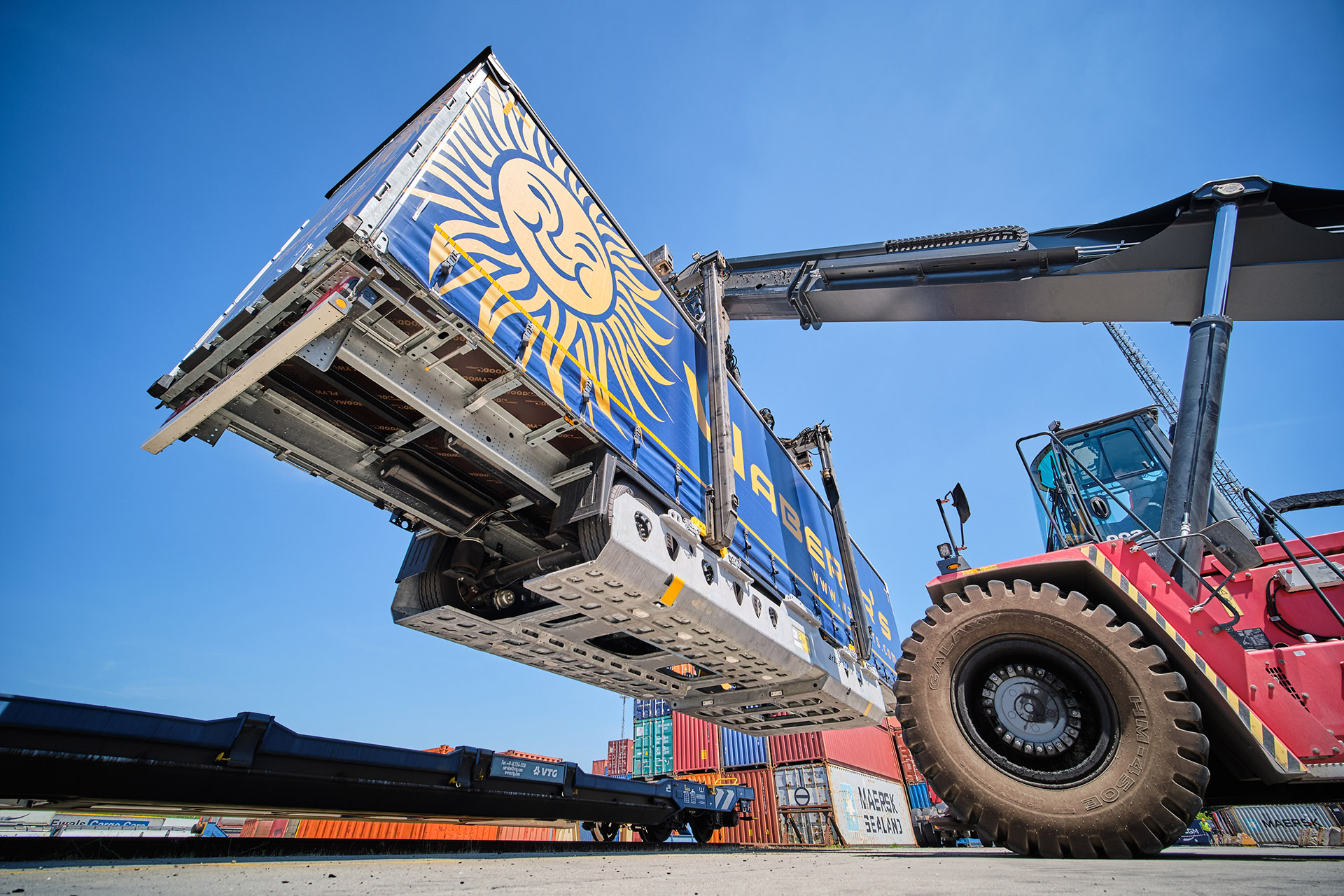 How VTG supports the Decarbonizing of theMultimodal Logistics Chain
Smart solutions all around rail transportation
Supporting the modal shift from road to rail
Common intermodal solutions for transportation of trailers, containers, swap bodies on rail
Making non-craneable trailers craneable with the r2L solution
Electrifying intermodal wagons for temperature-controlled transports
Pushing cooperation between industries
Short term ad-hoc solution for spot transports and peak periods with VTG Fast Track at selected locations
Digital solutions for your fleet management
Maintenance Solutions
Intermodal Solutions
Digital Solutions
Bulk Solutions
Logistics Solutions
Liquids Solutions
VTG electrified Wagons
Bringing environmentally friendly power to rail freight wagons
VTG electrified – For eco-friendly, temperature-controlled rail freight transport
Bringing power to the wagon for reefer containers, trailers and swap bodies to be transported
Enabling the wagon to generate its own power for an easy handling, independent of the locomotive and any other wagons
r2L Solution
Enabling non-craneable trailers to be craned and easily transported by rail
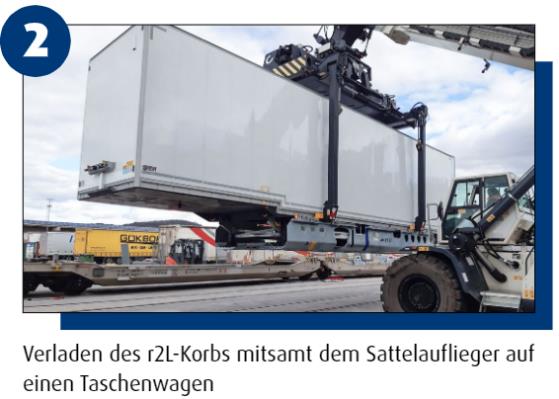 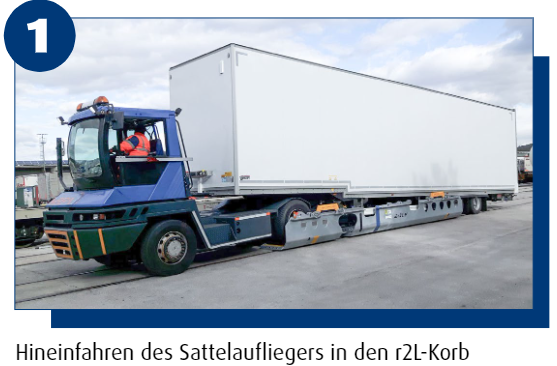 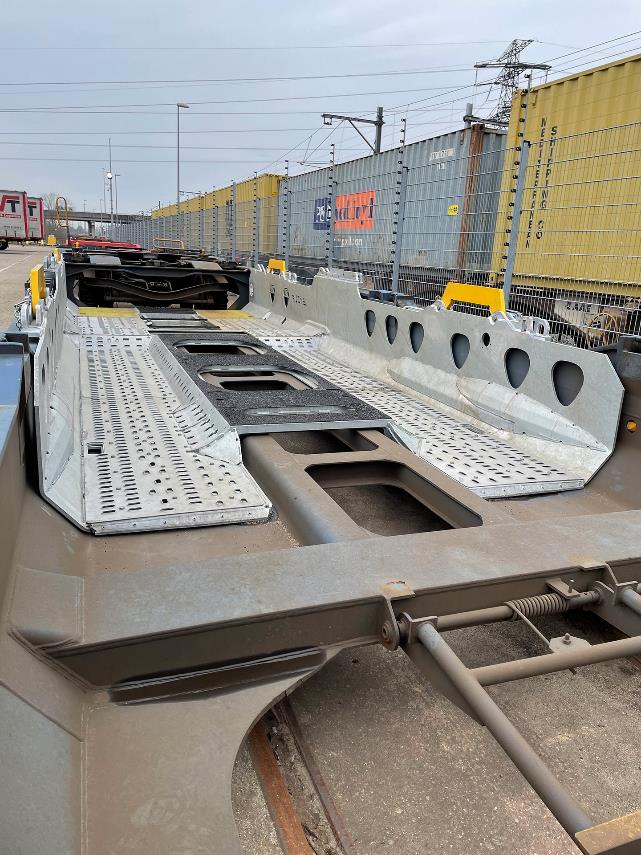 r2L Basket
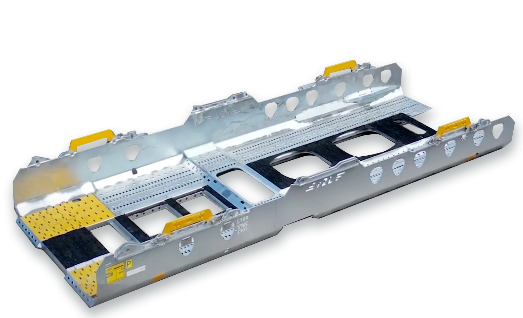 Loading the r2L basket together with the trailer onto a pocket wagon
Driving the trailer into the r2L basket
A cooperation for railway transport
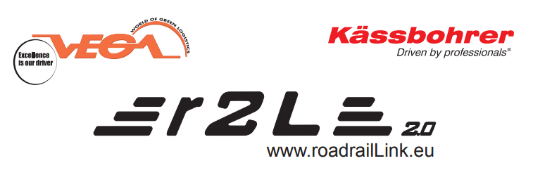 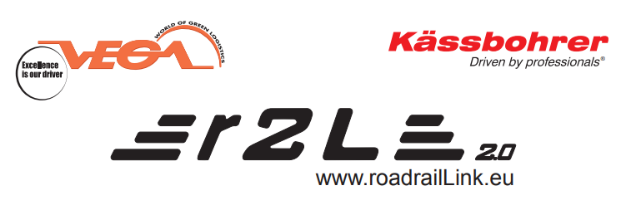 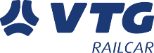 r2L Solution
Basket options and loading possibilities
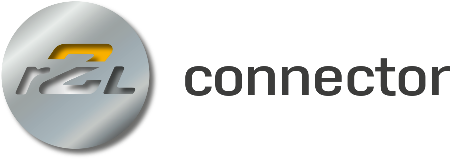 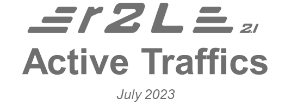 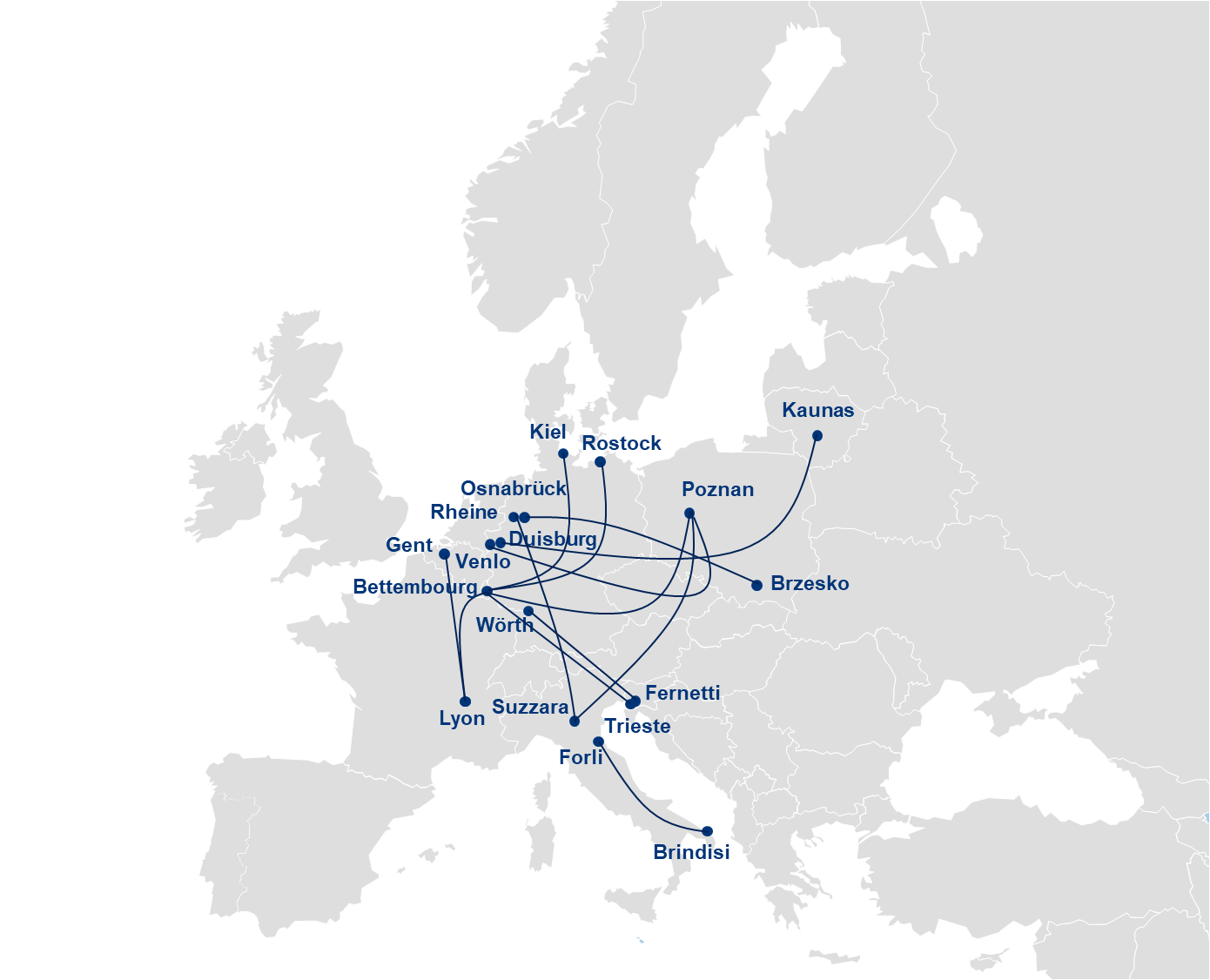 r2L Solution
Existing Network
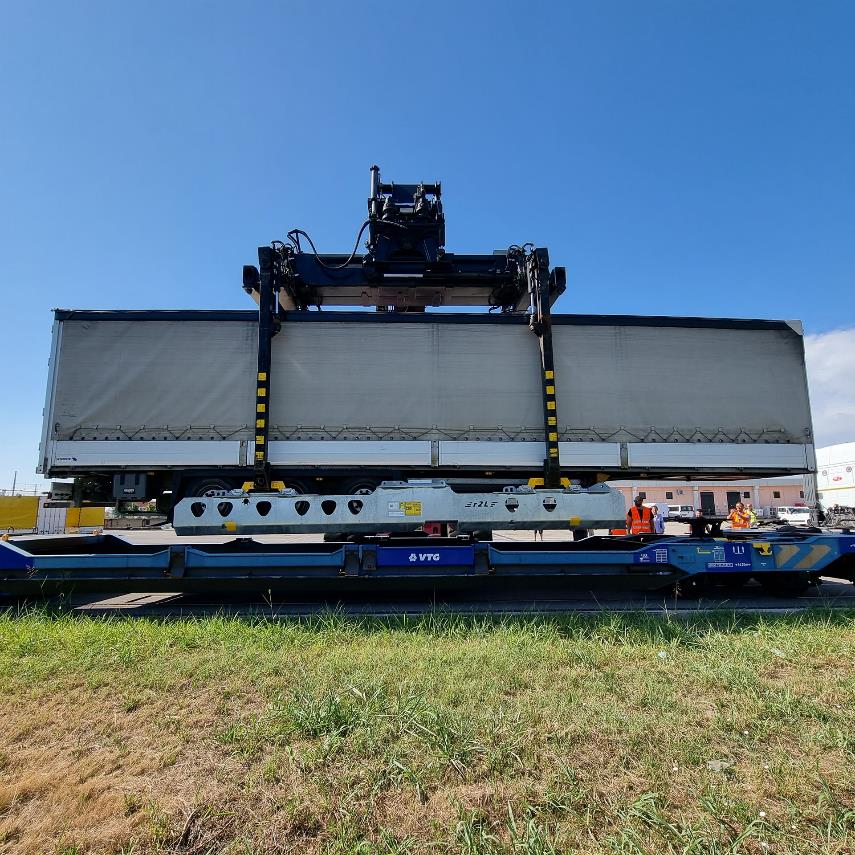 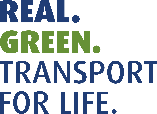 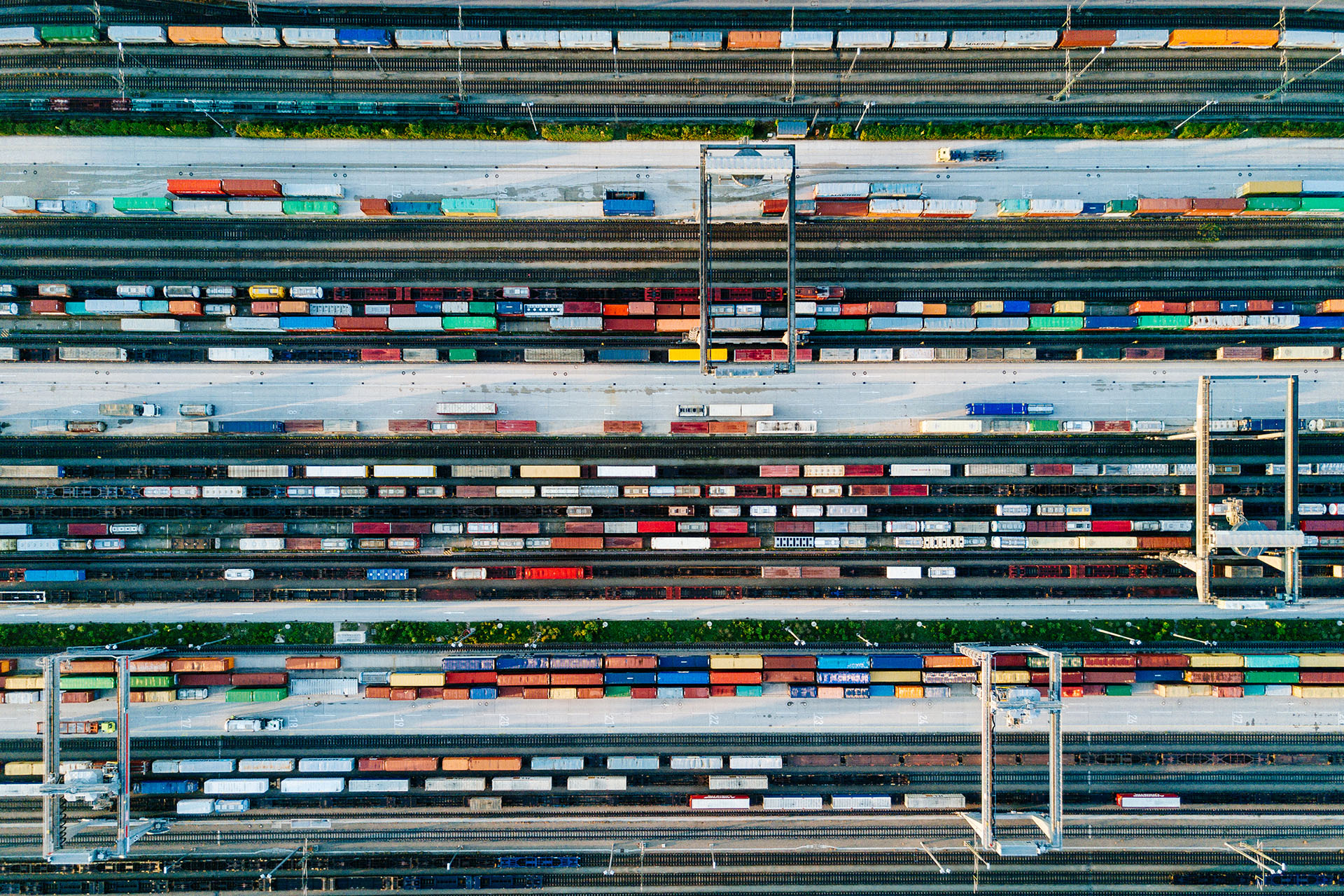 “The key to decarbonization is cooperation.”
Using the strength of each sector and creating solutions together for environmentally friendly and feasible transportation throughout Europe
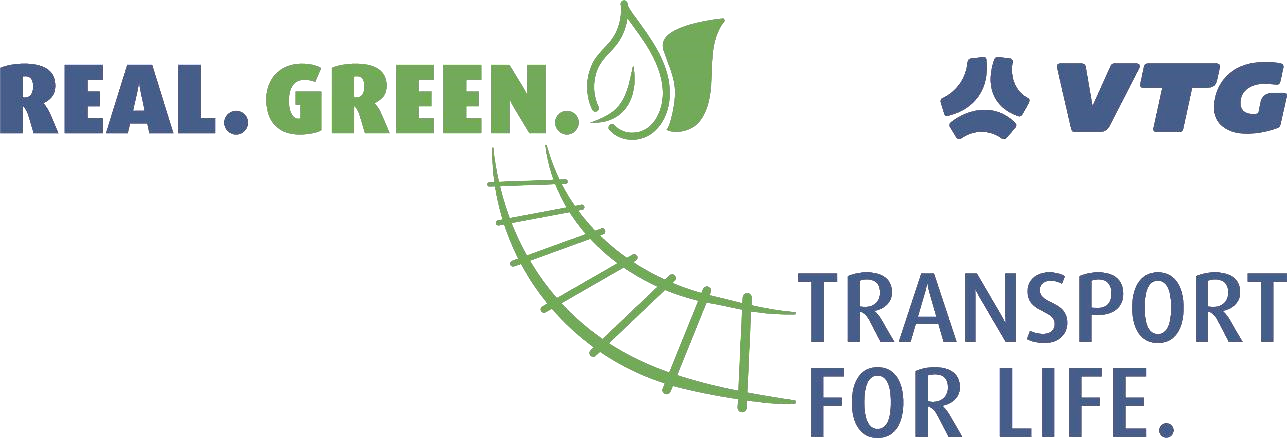 Thank you for your attention!
Matthias Knüpling
Head of Industry Lobbying & Associations
P	+49 40 23 54 22 21
M	+49 172 9 14 02 78
E	matthias.knuepling@vtg.com